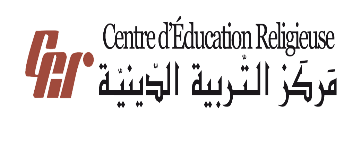 مَركَزُ التَّربِيَّةِ الدّينِيَّة
يُقَدِّمُ كِتابَ الأساسِيَّ الثّالِث
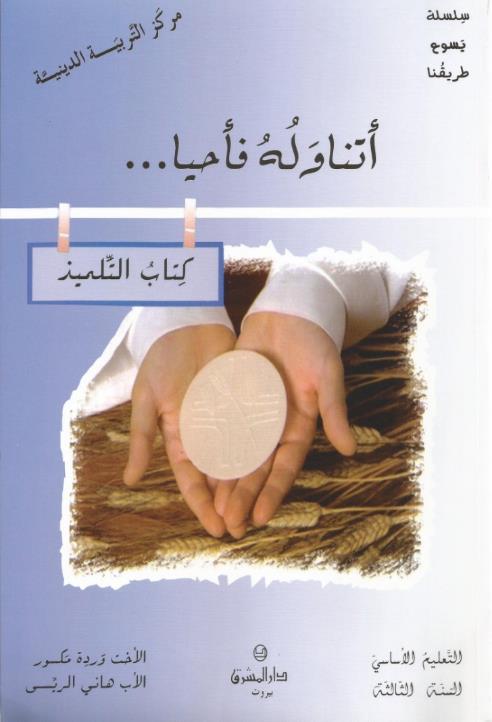 اللِّقاءُ السّابِع عَشَر
«نَلتَقي بِيَسوع
 في سِرِّ التَّوبَة»
«الجُزءُ الثّاني»
سَلام المَسيح أَصدِقائي... 
مين بيِتذَكَّر عَن شو حْكينا المَرّة الماضيِة
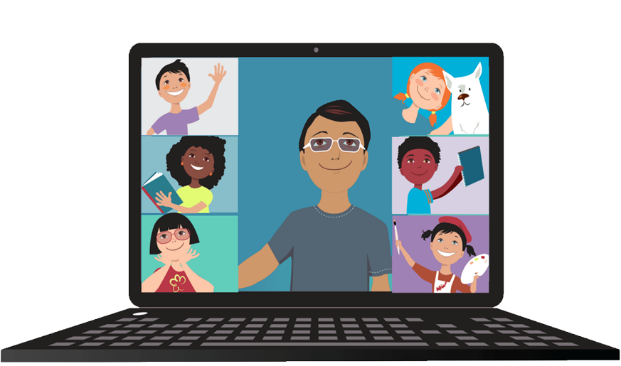 خَبَّرنا قِصِّة داني وغُفران سِتّو لَ إلو وقِلنا إِنّو الله ناطَرْنا تَ نِجي لَعِندو تَ يِغفِرلْنا... هَالغُفرَان بيتِمّ عَن طَريق الكاهِن، لأنّو يَسوع عَطَاه السُّلطَة لمَغفِرَة الخَطايا، مِتِل ما عَطاها للرُّسُل.
وشِفْنا إنّو قَبِلْ ما نِتوَجَّه لَلكاهِن، في مَراحِل مهمّة كتير لازِم نَعمِلْها....
وهَلّق مِن خِلال هَالنّشاطات رَح نِتذَكّر شو هِنّي ونِتْعَمّق بِسِرّ التَّوبة
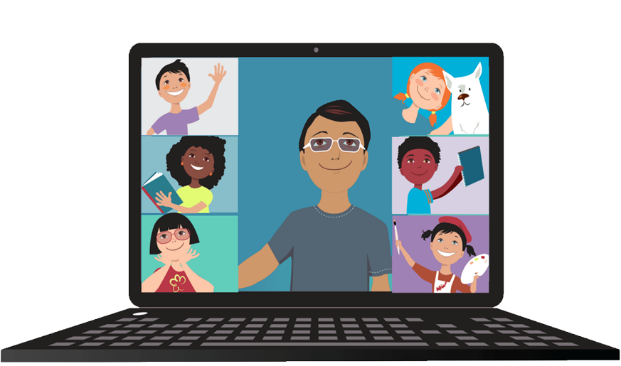 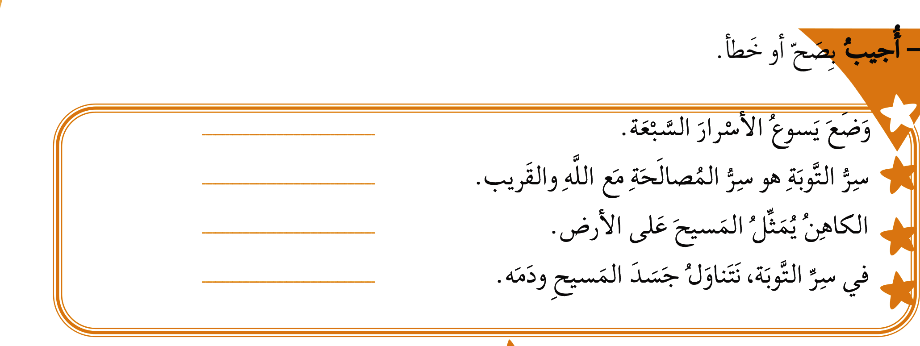 خَطاياهم
يمسك
الغُفران
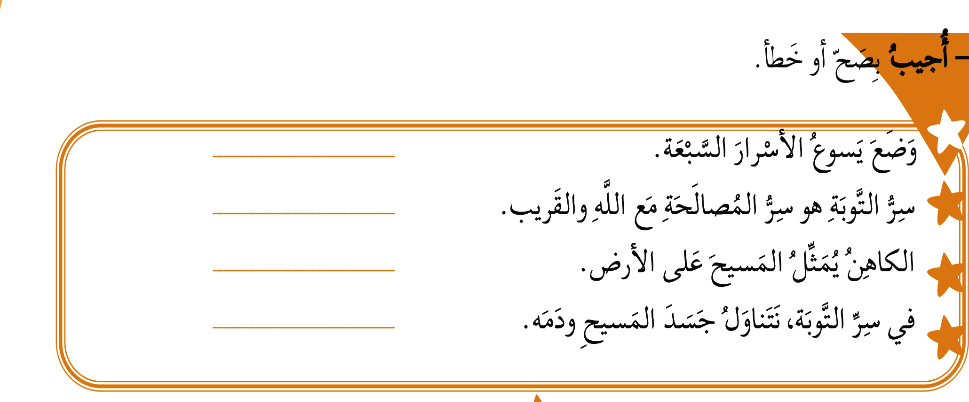 صَحّ
صَحّ
صَحّ
خَطأ
الى أي سر تقودني هذه الطريق؟
تَقودُني هَذِهِ الطّريق إلى 
سِرّ
التّوبة
الحلة
الشّكر والتّعويض
النّدامة والقصد
الإعتِراف بالخَطايا
فَحص الضّمير
الدُّخولُ في الأَعماق
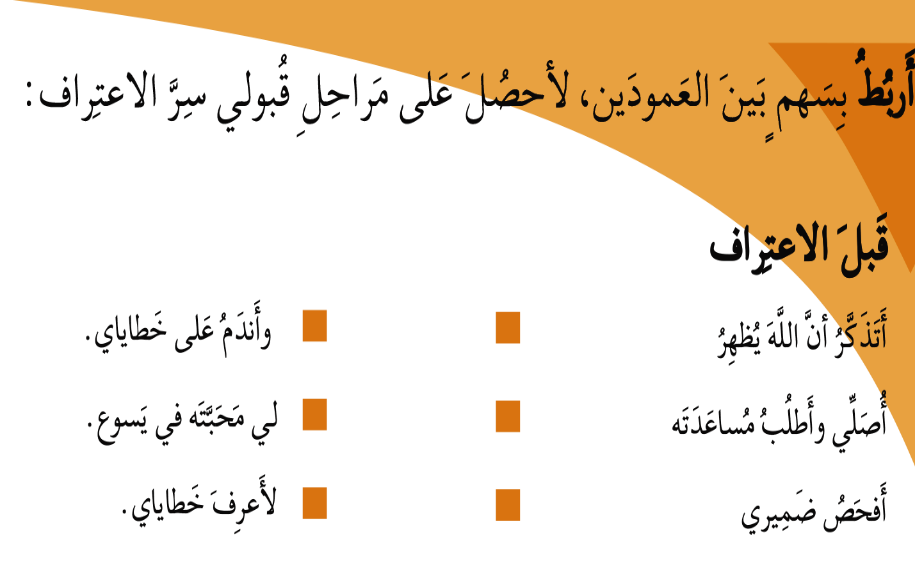 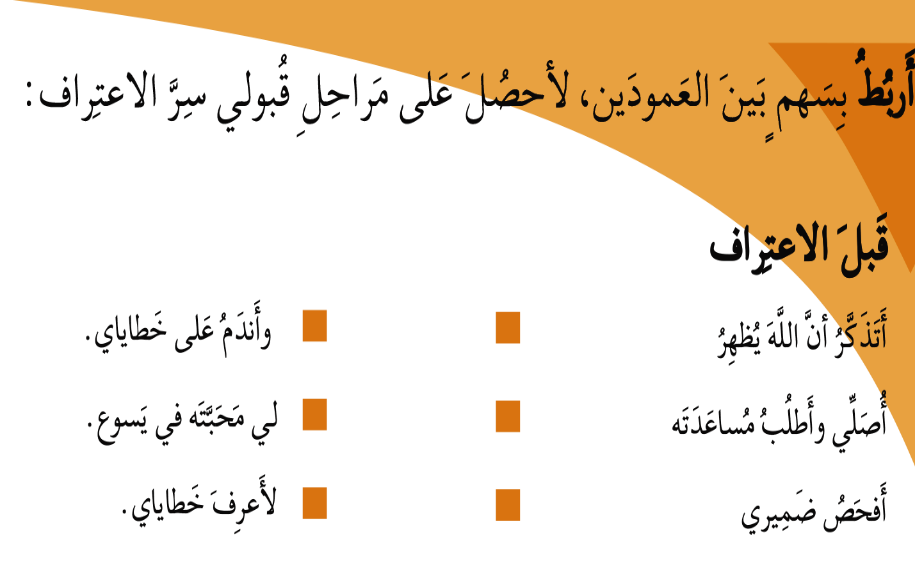 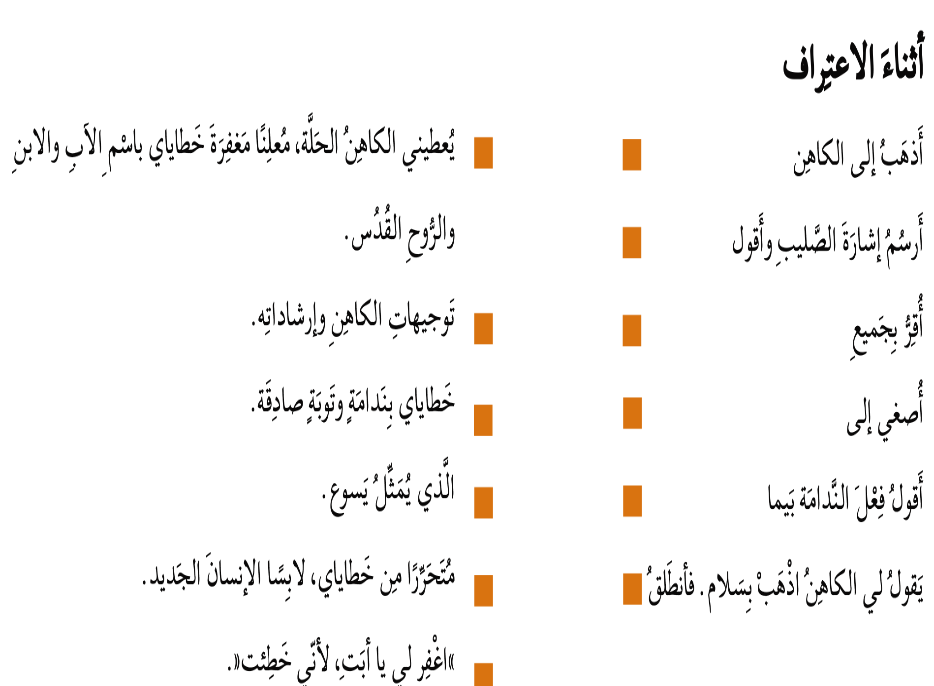 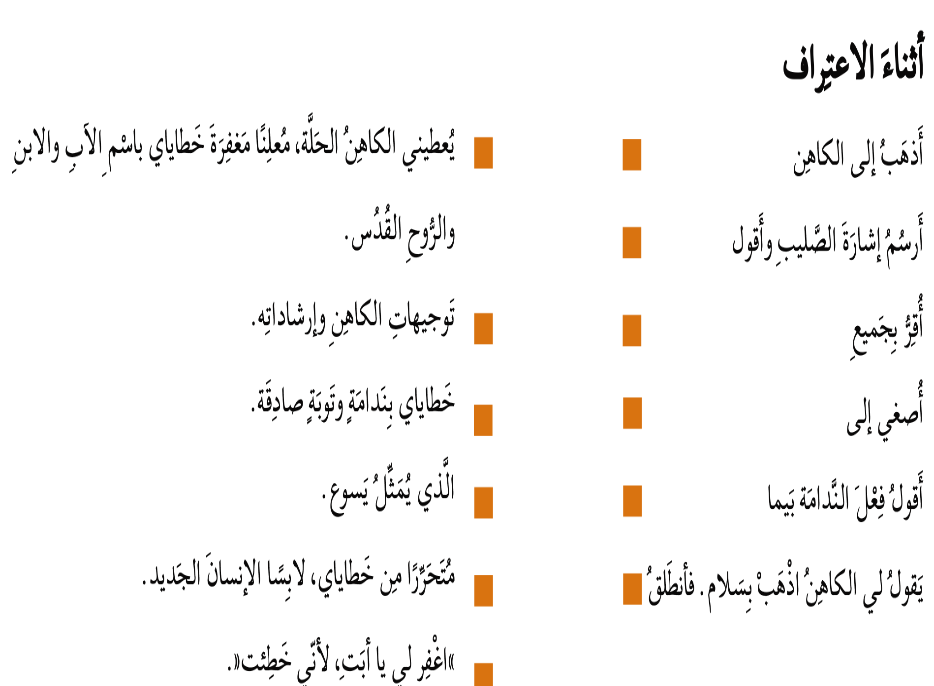 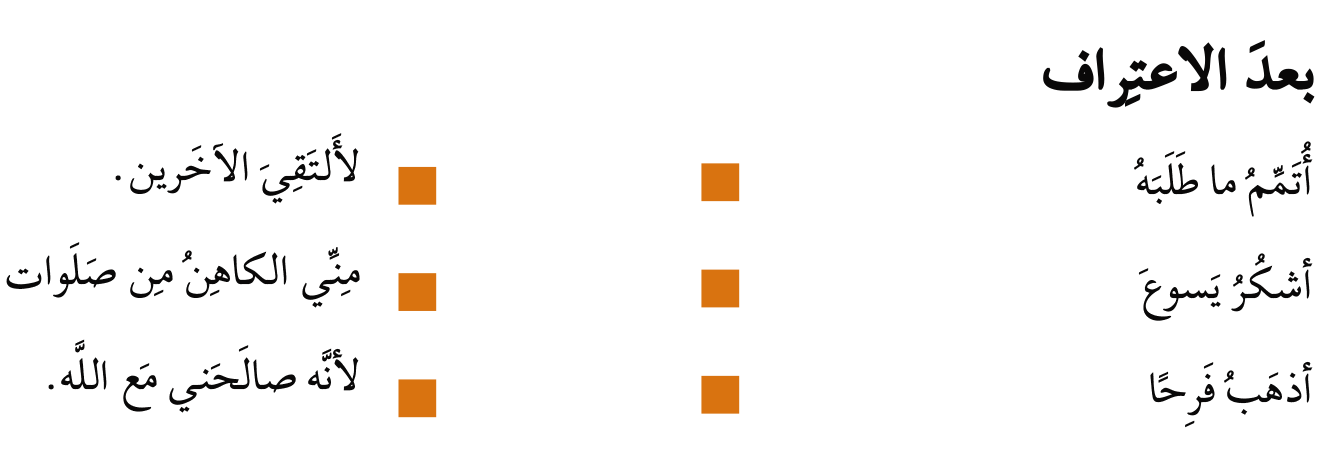 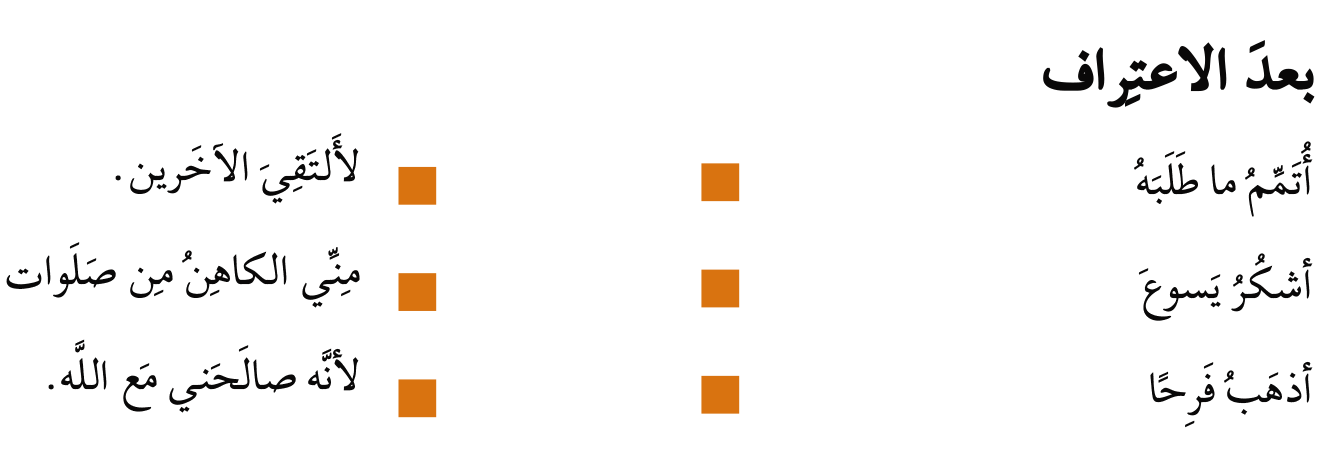 المَساء
الصّباح
القُدّاس
أُشارك
أَحتَرِم
يَسوع
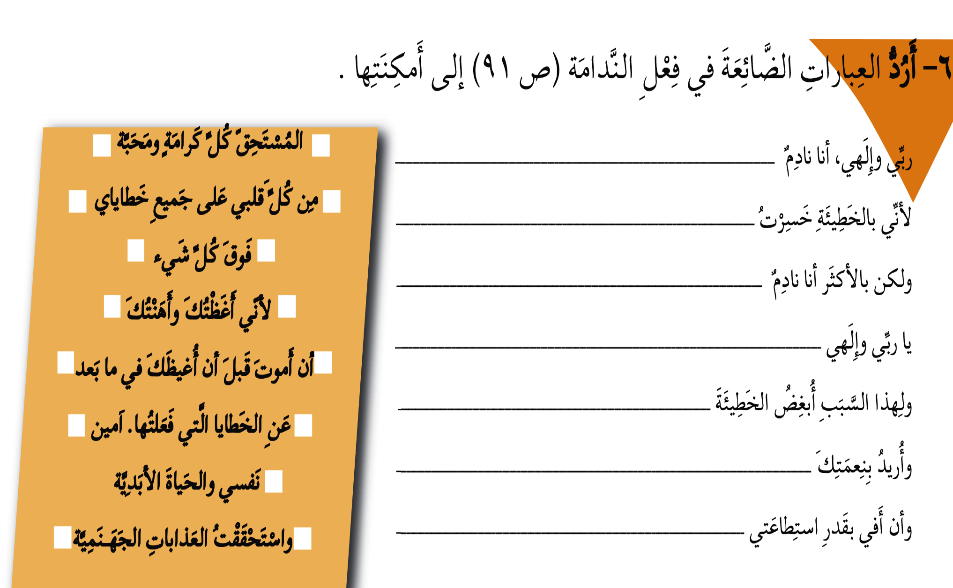 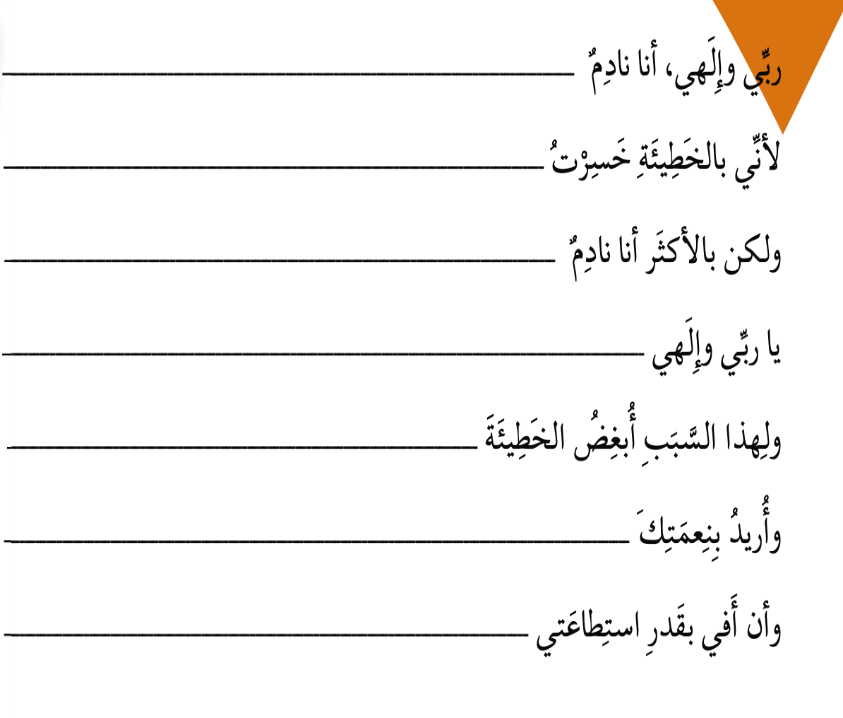 مِن كُلّ قَلبي عَلى جَميعِ خَطاياي
نَفسي وَالحَياة الأبَدِيّة واستَحَقَيتُ العَذابات الجهَنمِيّة
لأنّي أَغَظتُكَ وَأَهَنتُكَ أنت
المُستَحِقّ كُلّ كَرامَةٍ وَمَحَبّة
فَوقَ كُلّ شَيء
أَن أَموتَ قَبلَ أَن أُغيظَكَ فيما بَعد
عَن كلّ الخَطايا الّتي فَعَلتها .آمين
أُصلّي
أُطيع
أُسامِح
أُشارِك
آخُذ
سَخيّ
أتَشاجَر
أَتكَبّر
الرّوح القُدس
أَغضَب
أَجتَهد
آكُل
أَتكلَّم
الشّي الكتير مهمّ يَلْلي ما لازِم تِنسوه أبَدًا مِن هَاللّقاء هُوّي
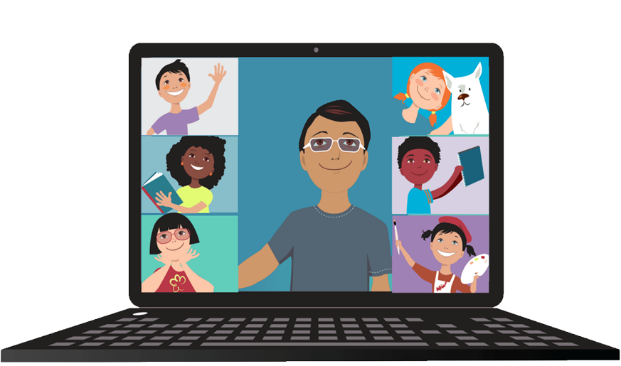 وهَلّق منوقَف كِلْنا تَ نْصَلّي هَالصّلاة
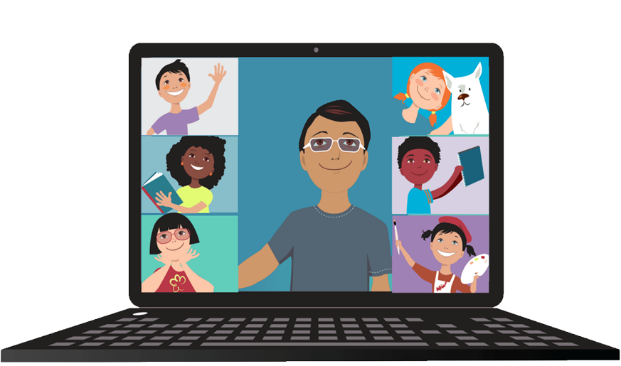 وهيك منوصَل لَخِتام لِقاءْنا الإلكتروني.
انتِبْهوا عَ حالكُم...
باي باي
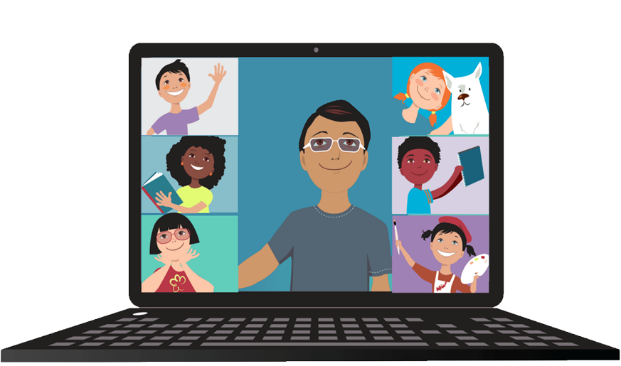